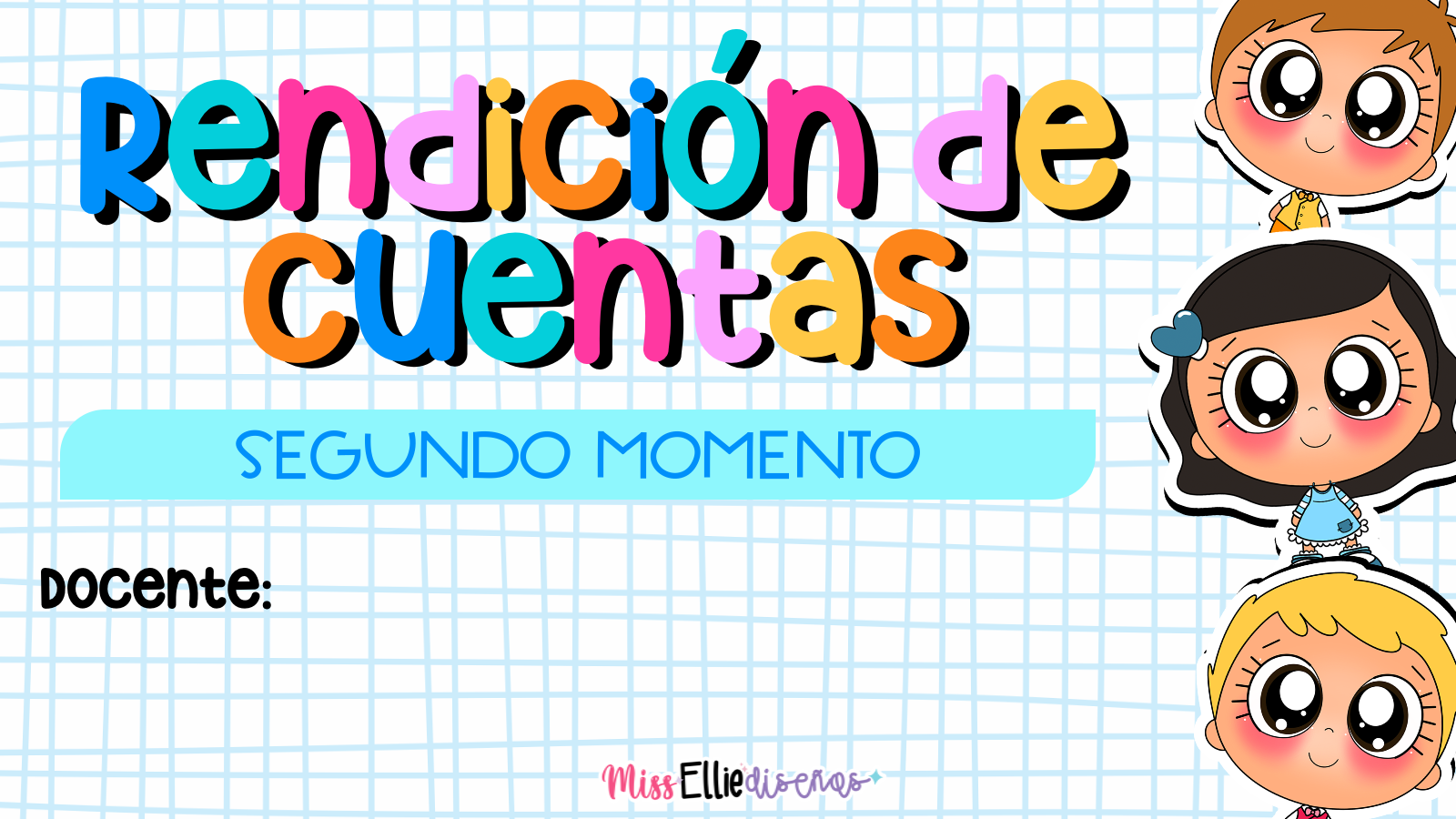 3°B
Miss Ellie
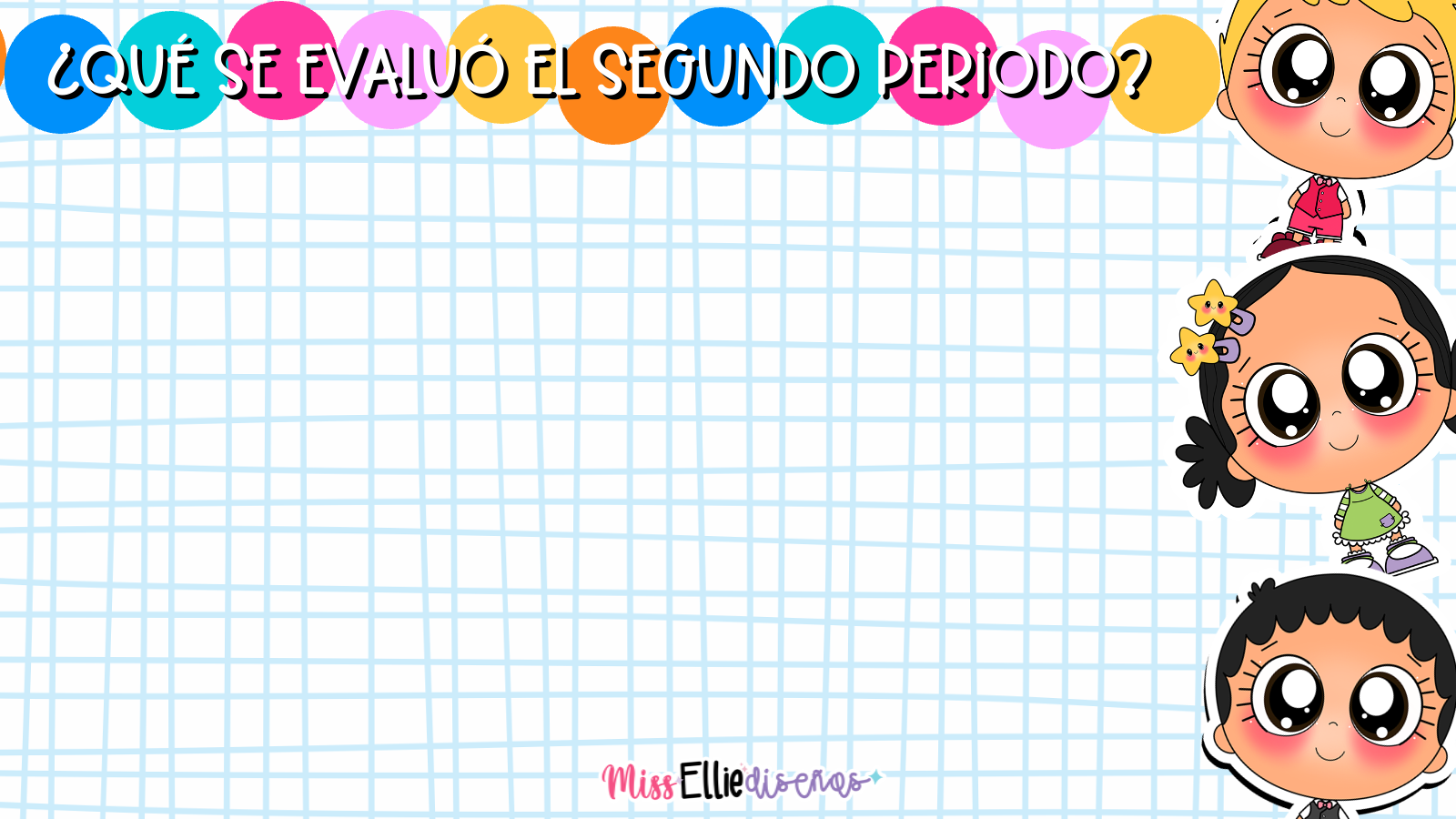 Escribe aquí
Escribe aquí
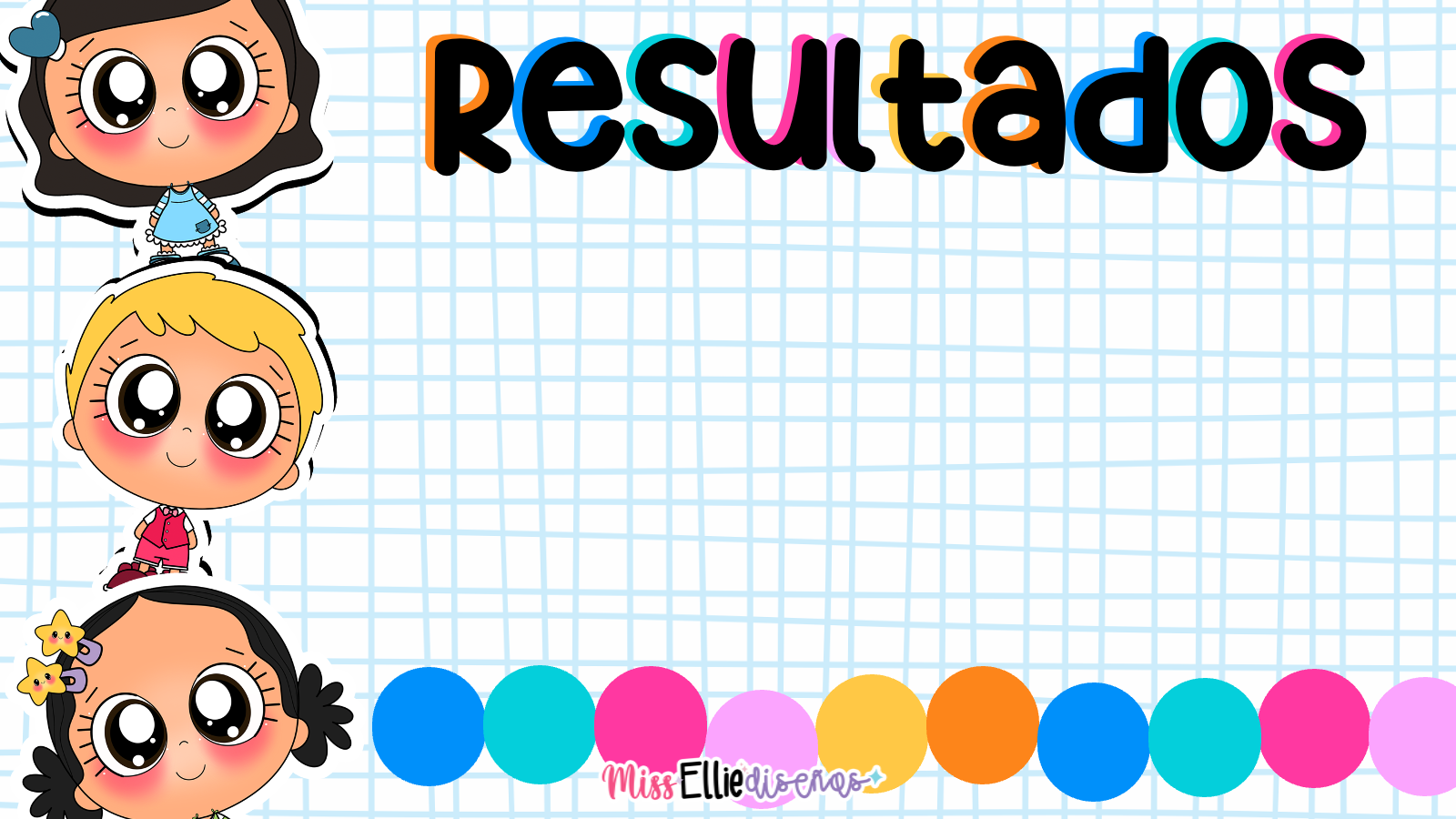 Escribe aquí
Escribe aquí
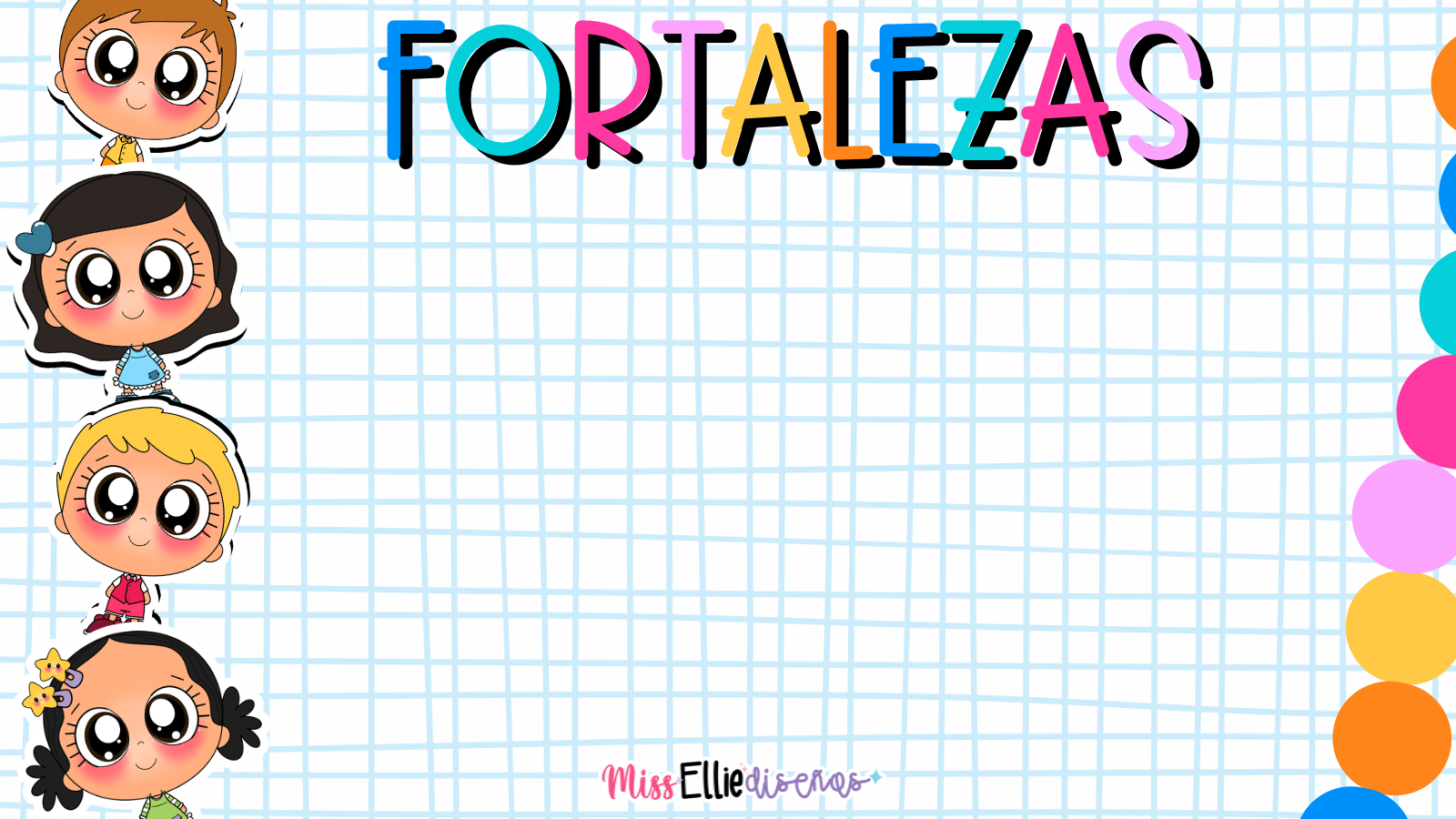 Escribe aquí
Escribe aquí
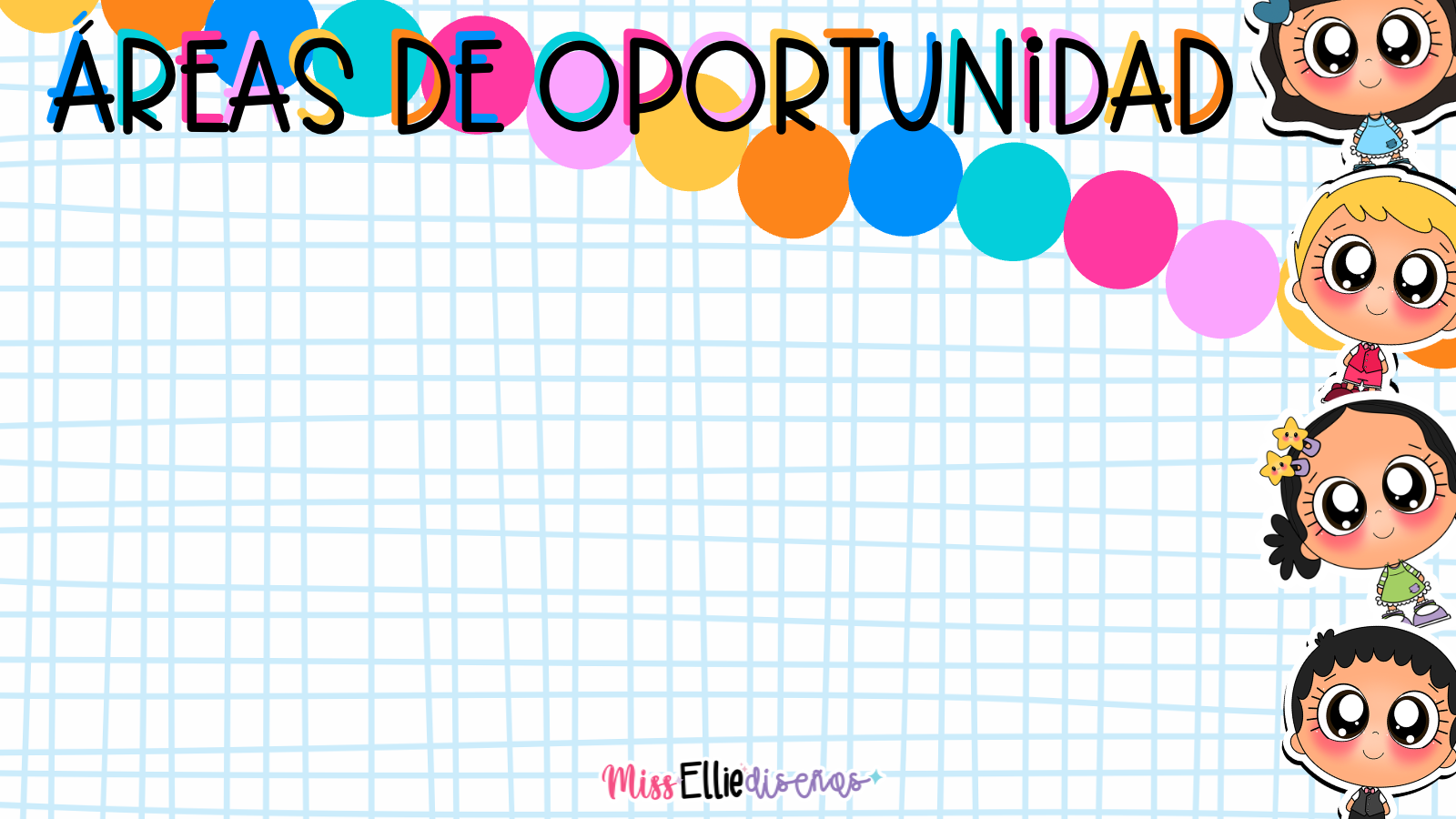 Escribe aquí
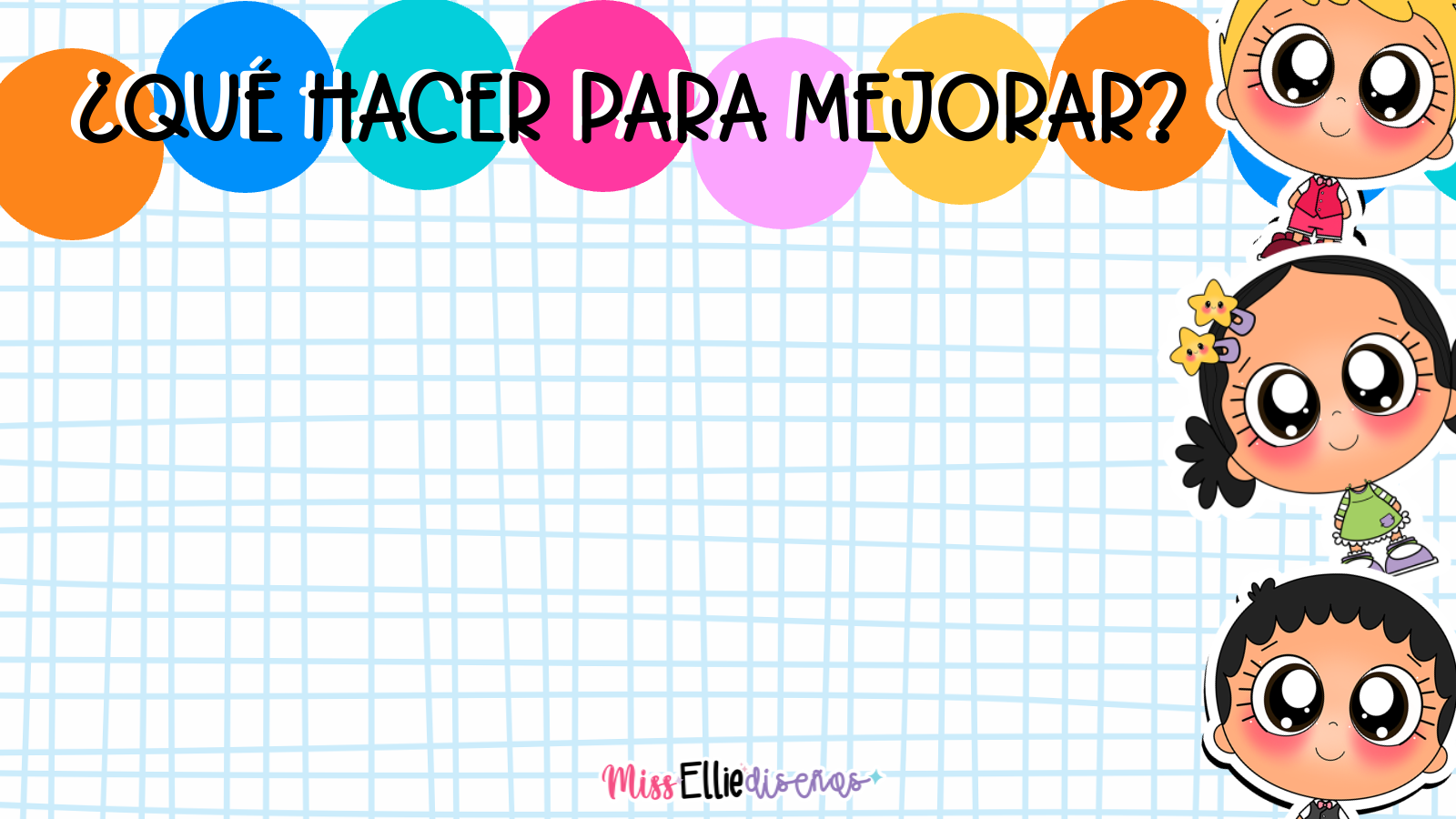 Escribe aquí
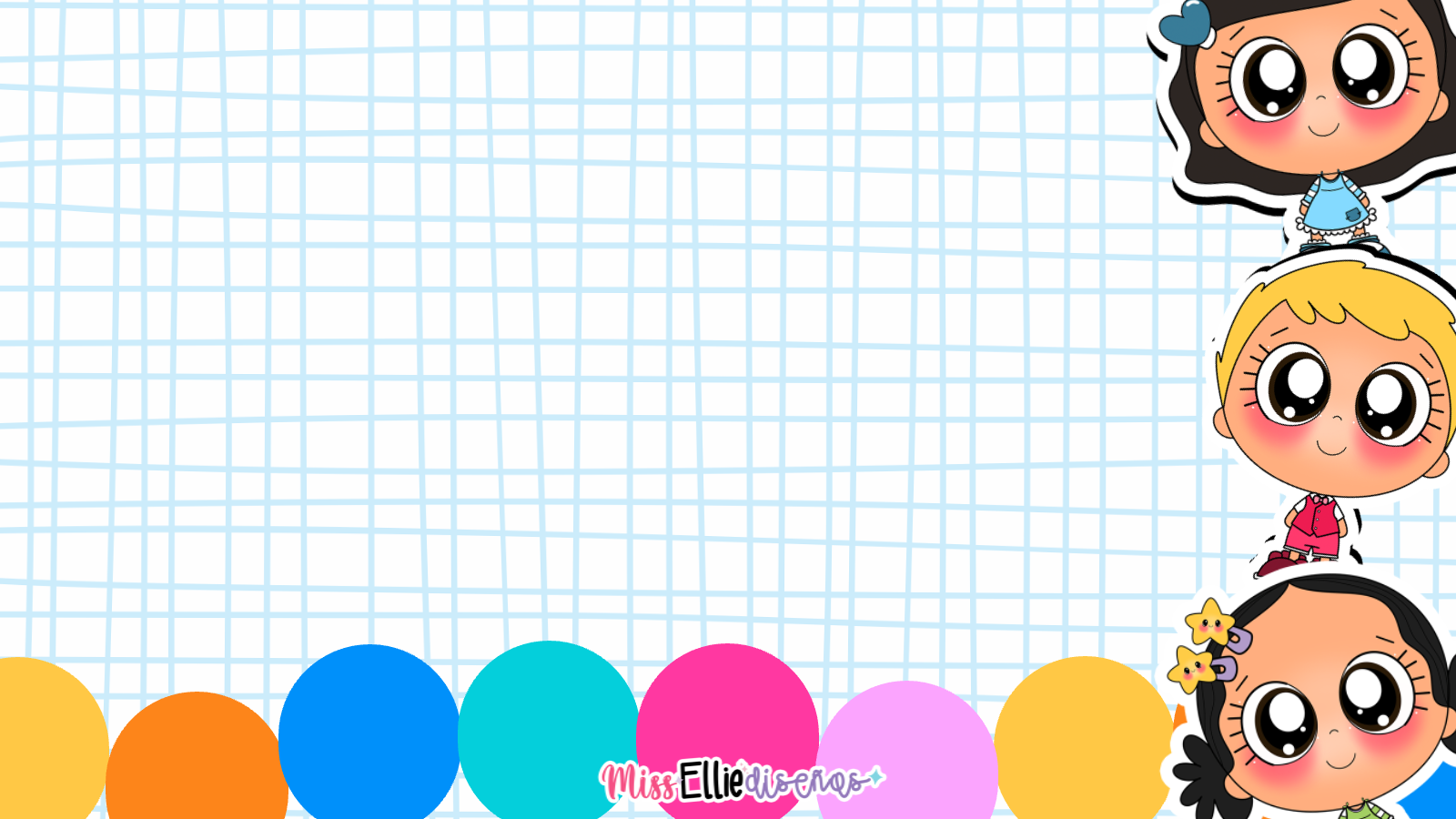 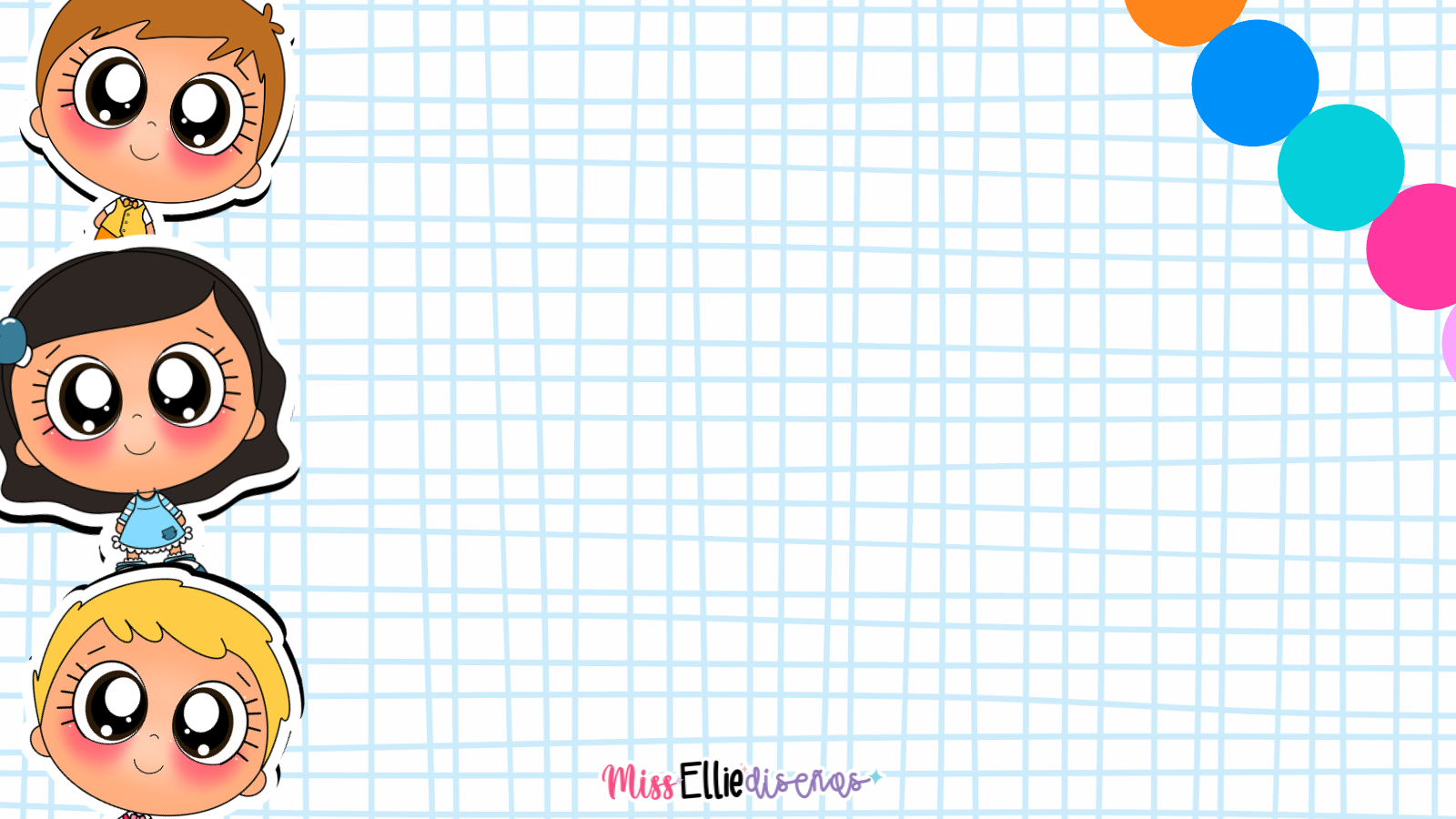 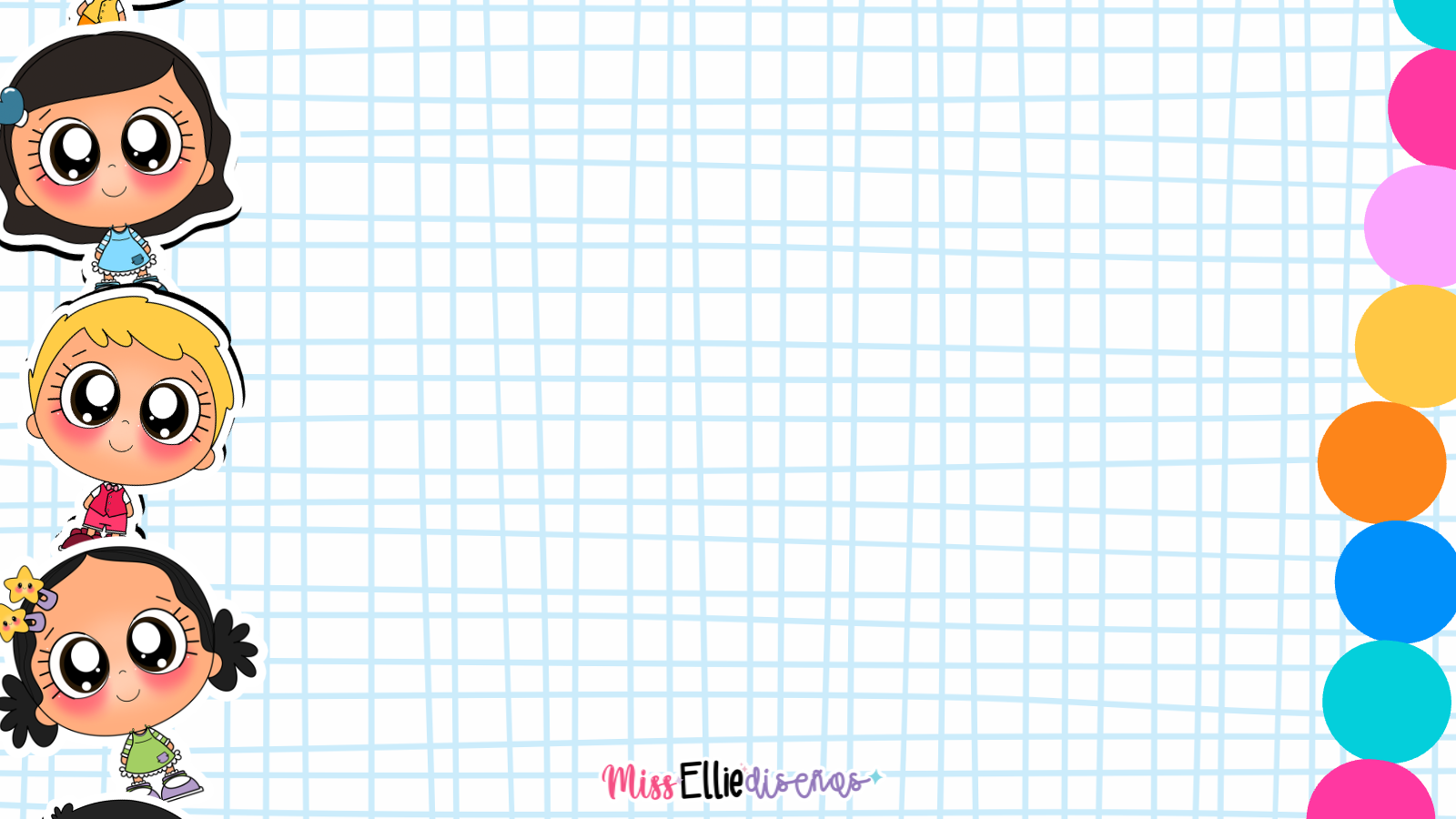 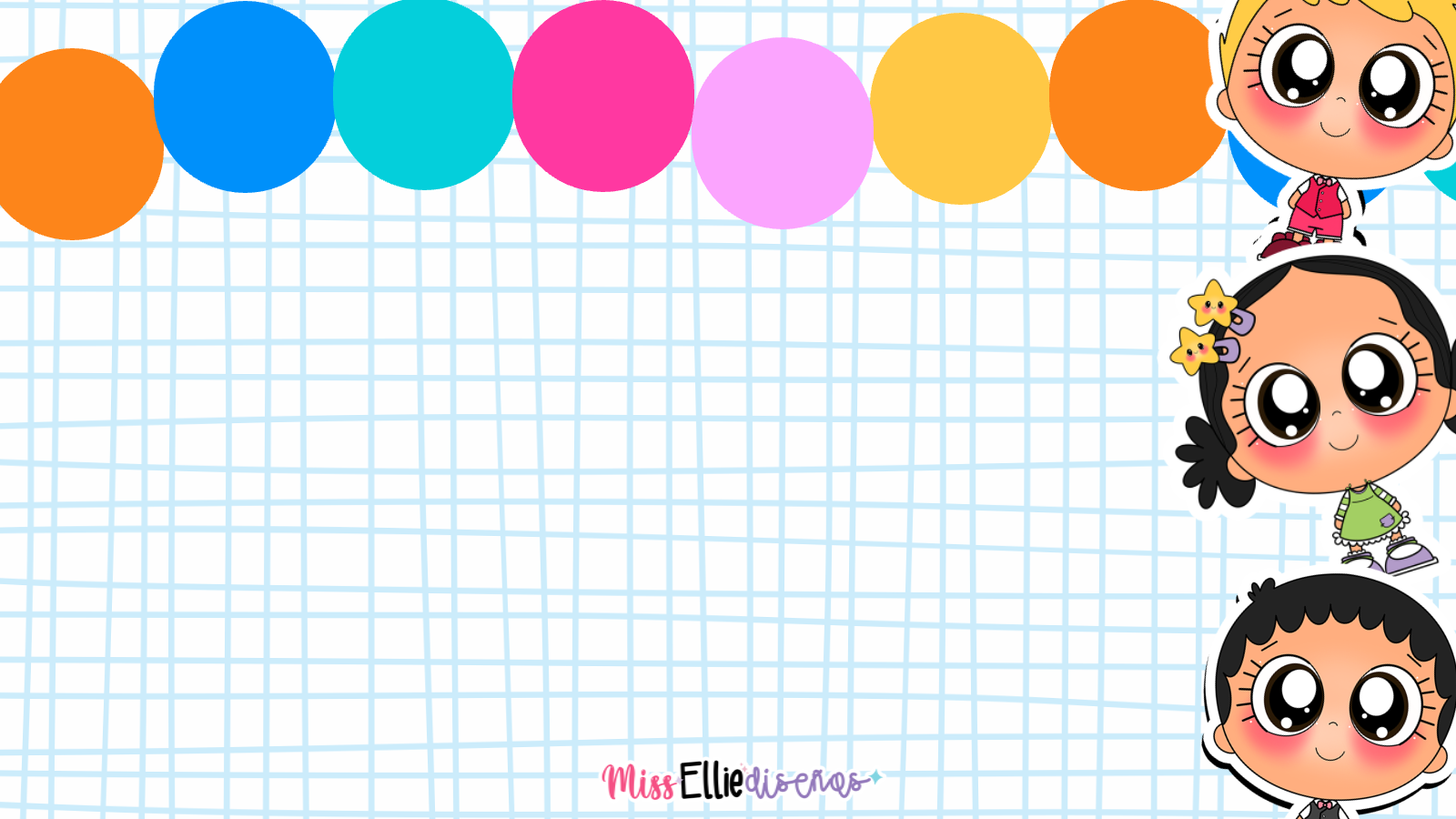 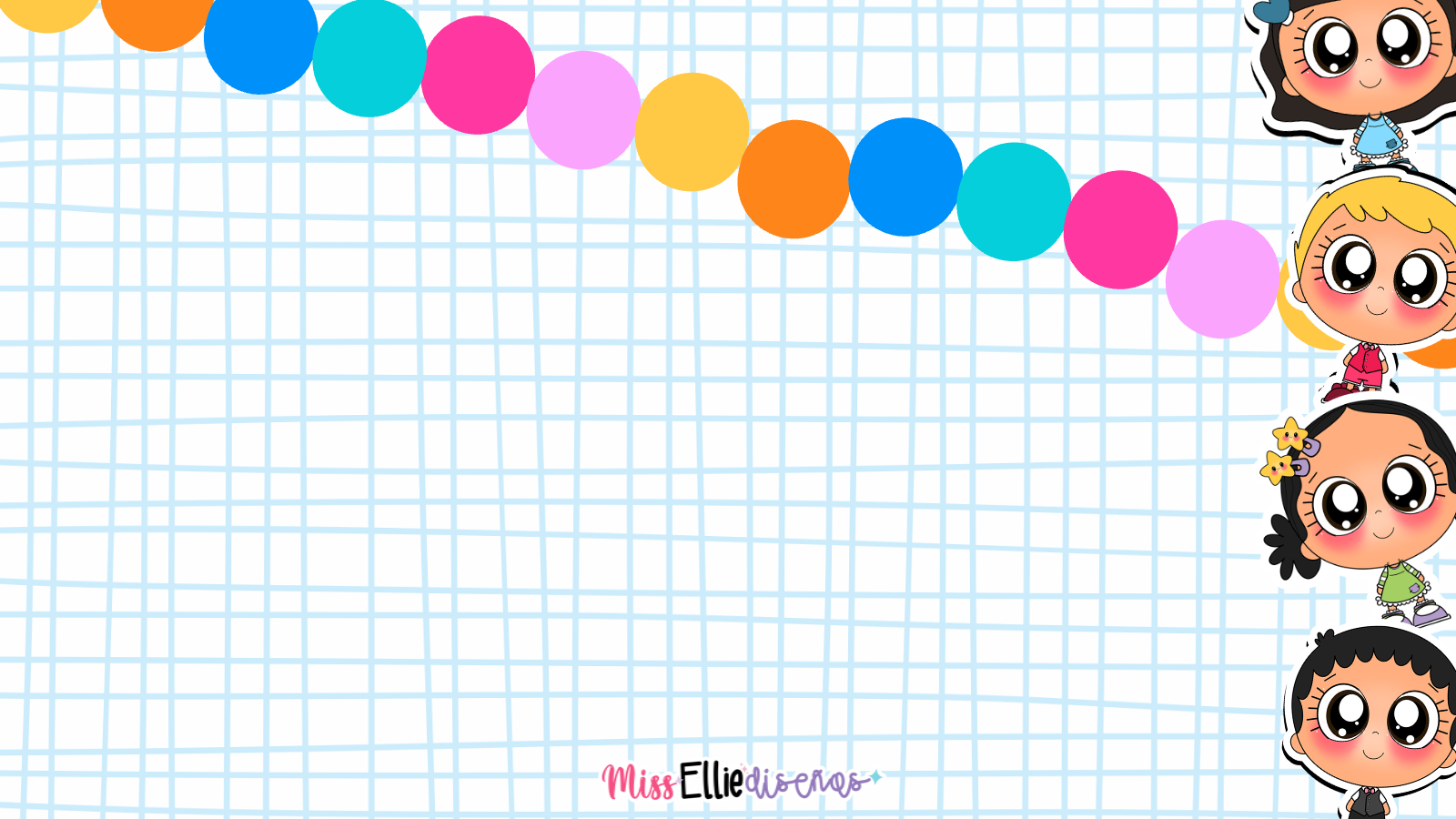 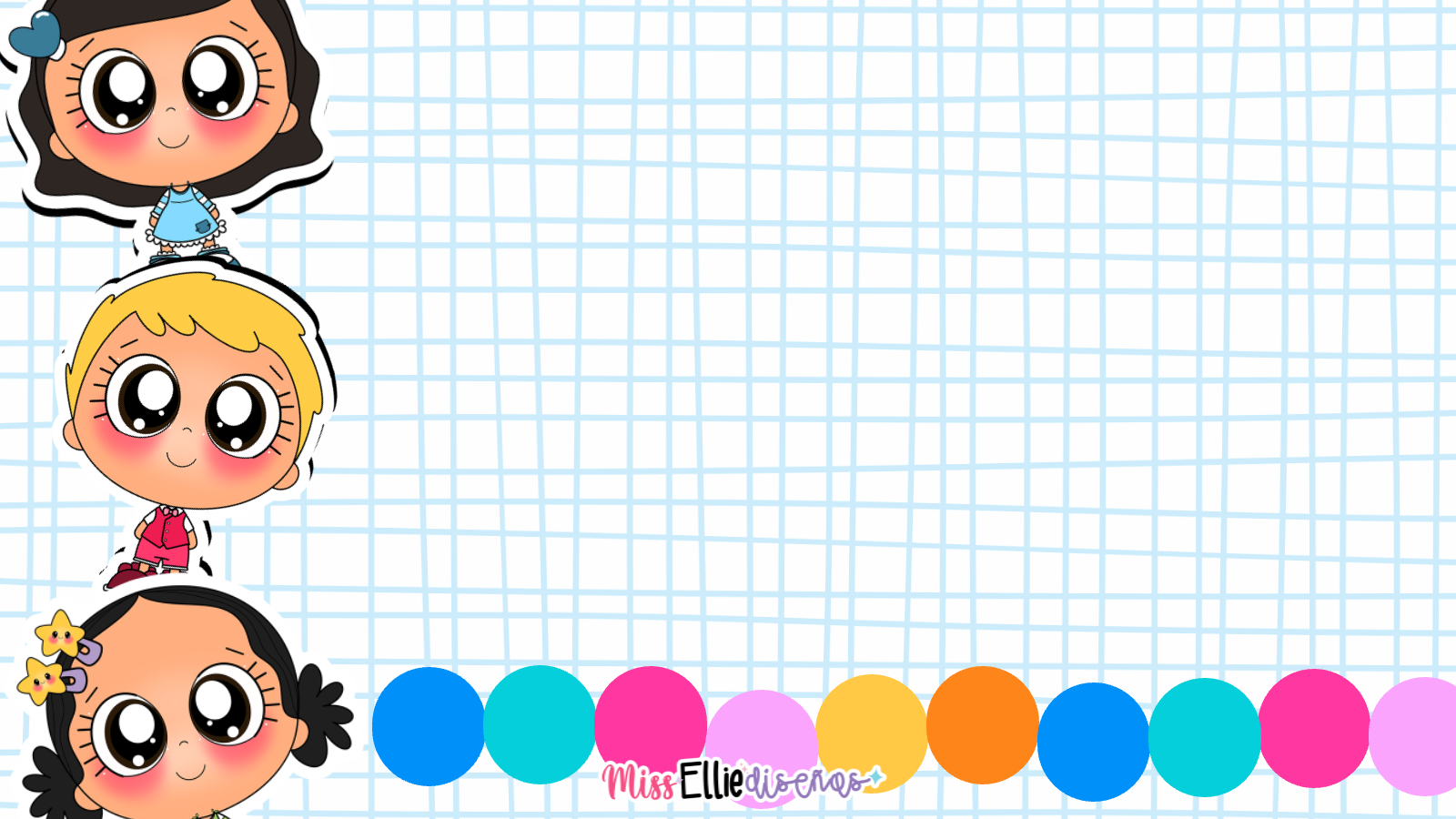 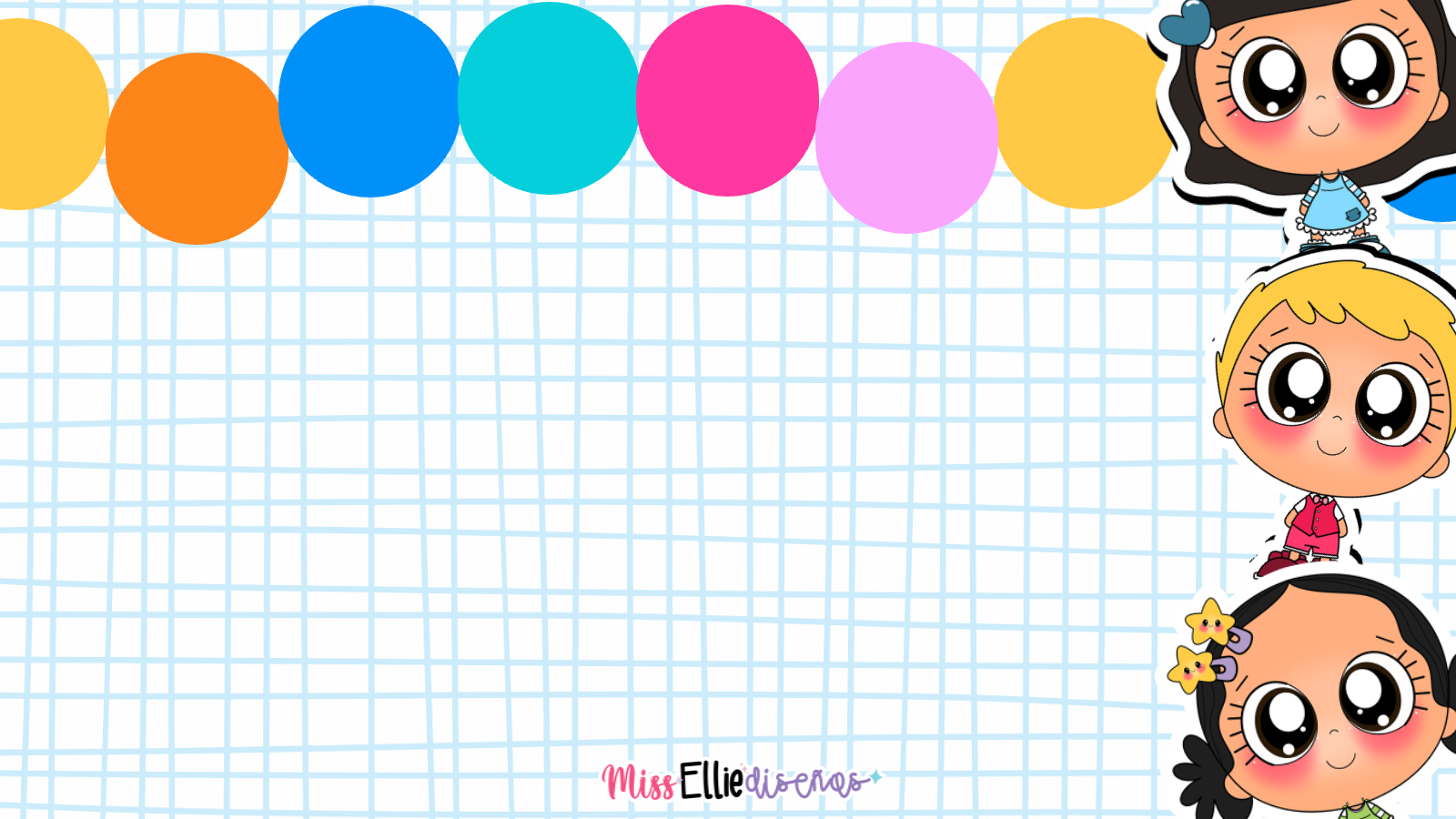 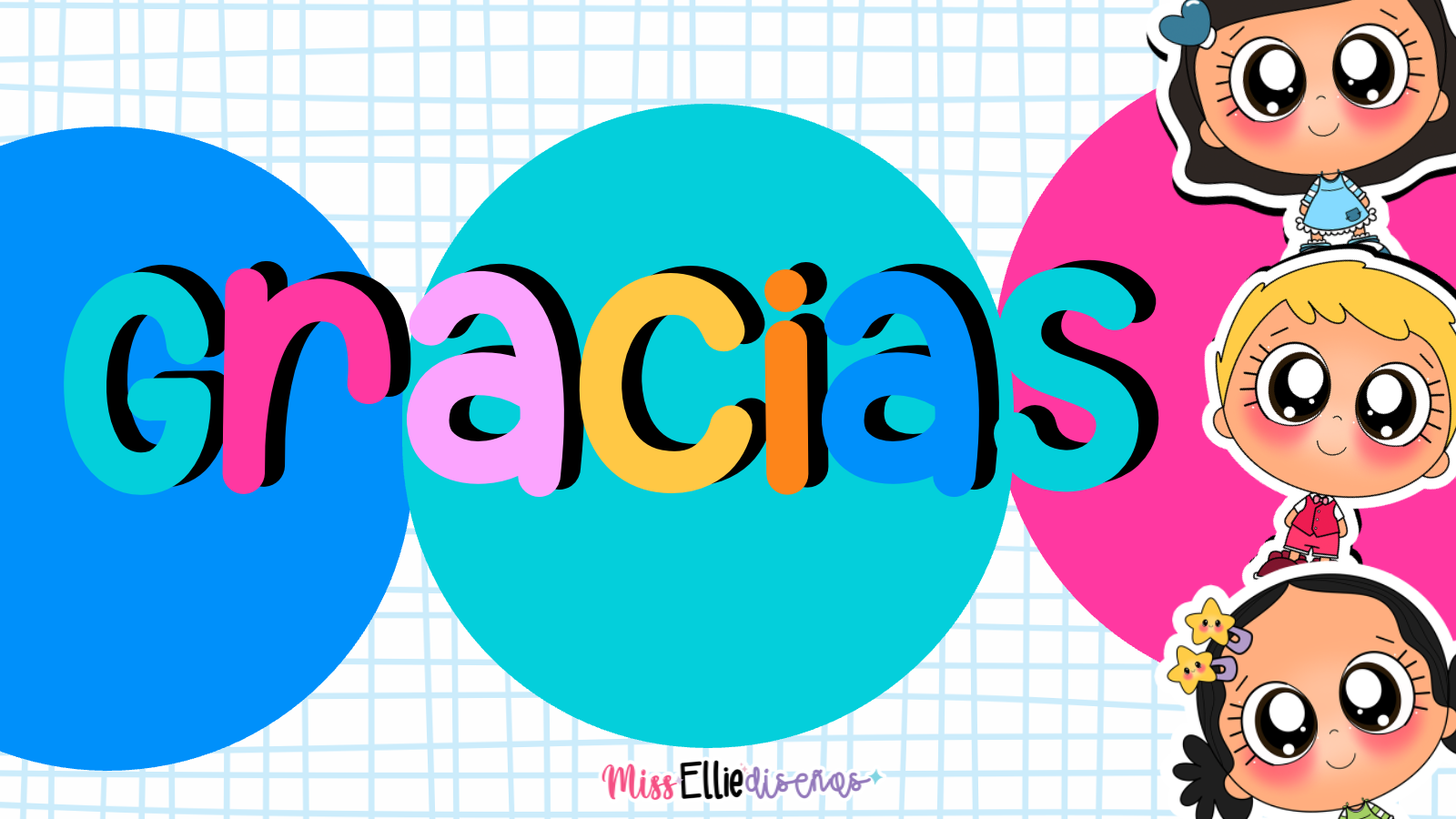 por su asistencia